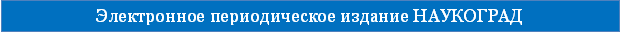 Парилова Ирина Михайловна
Муниципальное казённое общеобразовательное учреждение 
«Куватская средняя общеобразовательная школа»
Иркутская область, Братский район, д. Куватка


 
КОНВЕРГЕНТНЫЙ ПОДХОД В ОБУЧЕНИИ
ЧЕРЕЗ  ВНЕУРОЧНЫЕ ЗАНЯТИЯ ПО ИНФОРМАТИКЕ
С ИСПОЛЬЗОВАНИЕМ КОНСТРУКТОРОВ LEGO
В УСЛОВИЯХ СЕЛЬСКОЙ МАЛОКОМПЛЕКТНОЙ ШКОЛЫ
Четвертая Всероссийская научно-методическая конференция 
"Практика применения современных образовательных технологий в процессе реализации ФГОС" 
январь - февраль 2019 г.
Конвергентный подход в обучении через  внеурочные занятия по информатике с использованием конструкторов LEGO в условиях сельской малокомплектной школы
Парилова И.М.
учитель информатики 
МКОУ «Куватская СОШ»
«Если ученик в школе не научился сам ничего творить, то и в жизни он всегда будет только подражать, копировать, так как мало таких, которые бы, научившись копировать, умели сделать самостоятельное приложение этих сведений»
Л.Н.Толстой
LEGO-конструирование
Одна из самых известных и распространённых ныне педагогических систем, широко использующая трёхмерные модели реального мира и предметно-игровую среду обучения и развития ребёнка.
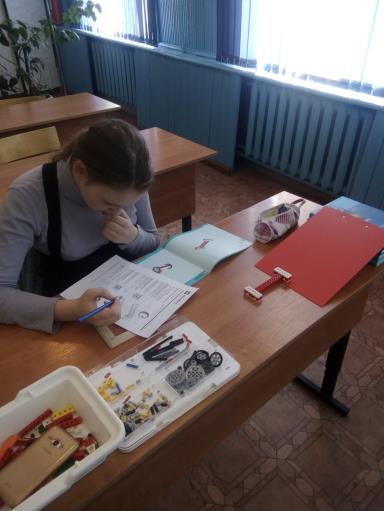 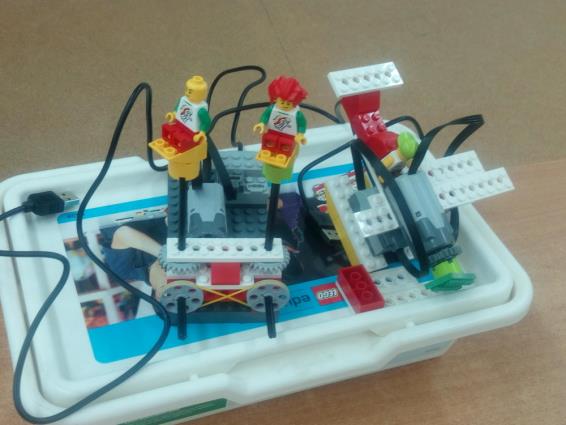 Конвергентный подход в обучении
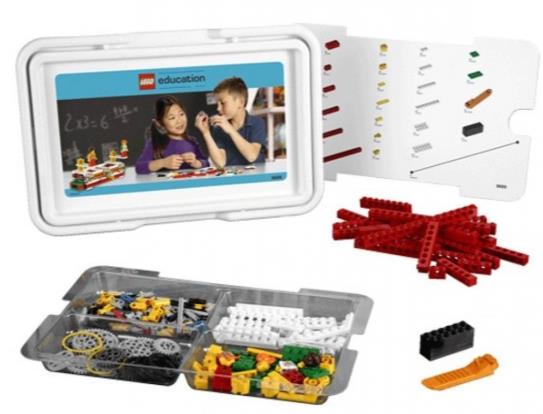 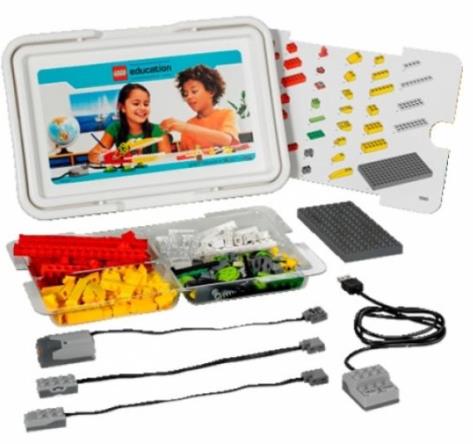 Это увлекательное и простое в использовании средство, которое позволяет ученикам узнавать новое об окружающем их мире, создавая и «оживляя» различные модели и конструкции.
Этапы создания модели
Установление взаимосвязей
Конструирование
Творчество
Рефлексия
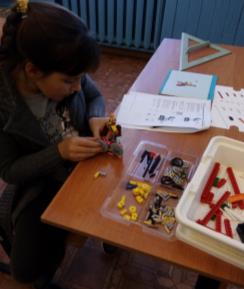 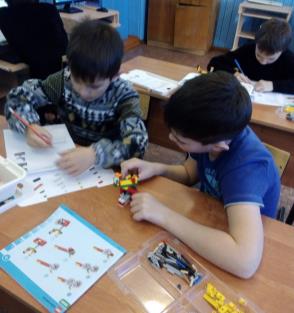 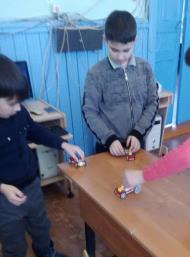 LEGO – это всегда новое открытие, новая идея!
Новый толчок к развитию нестандартного мышления…